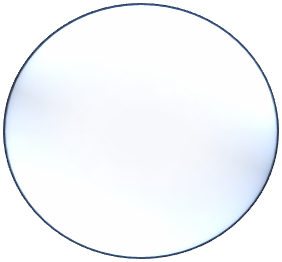 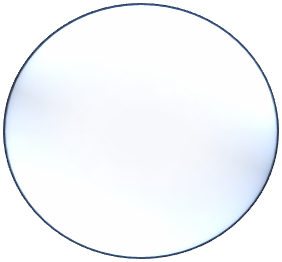 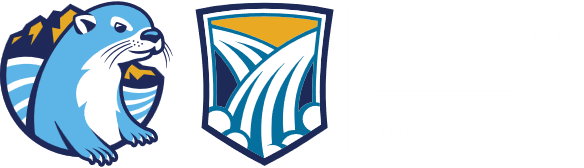 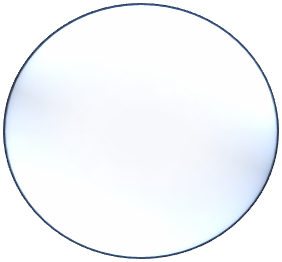 Welcome!
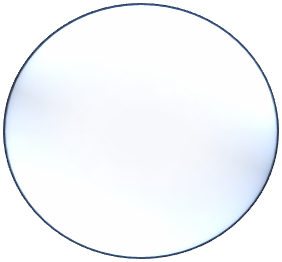 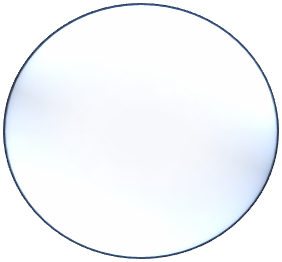 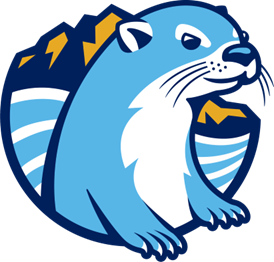 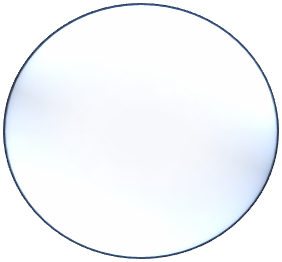 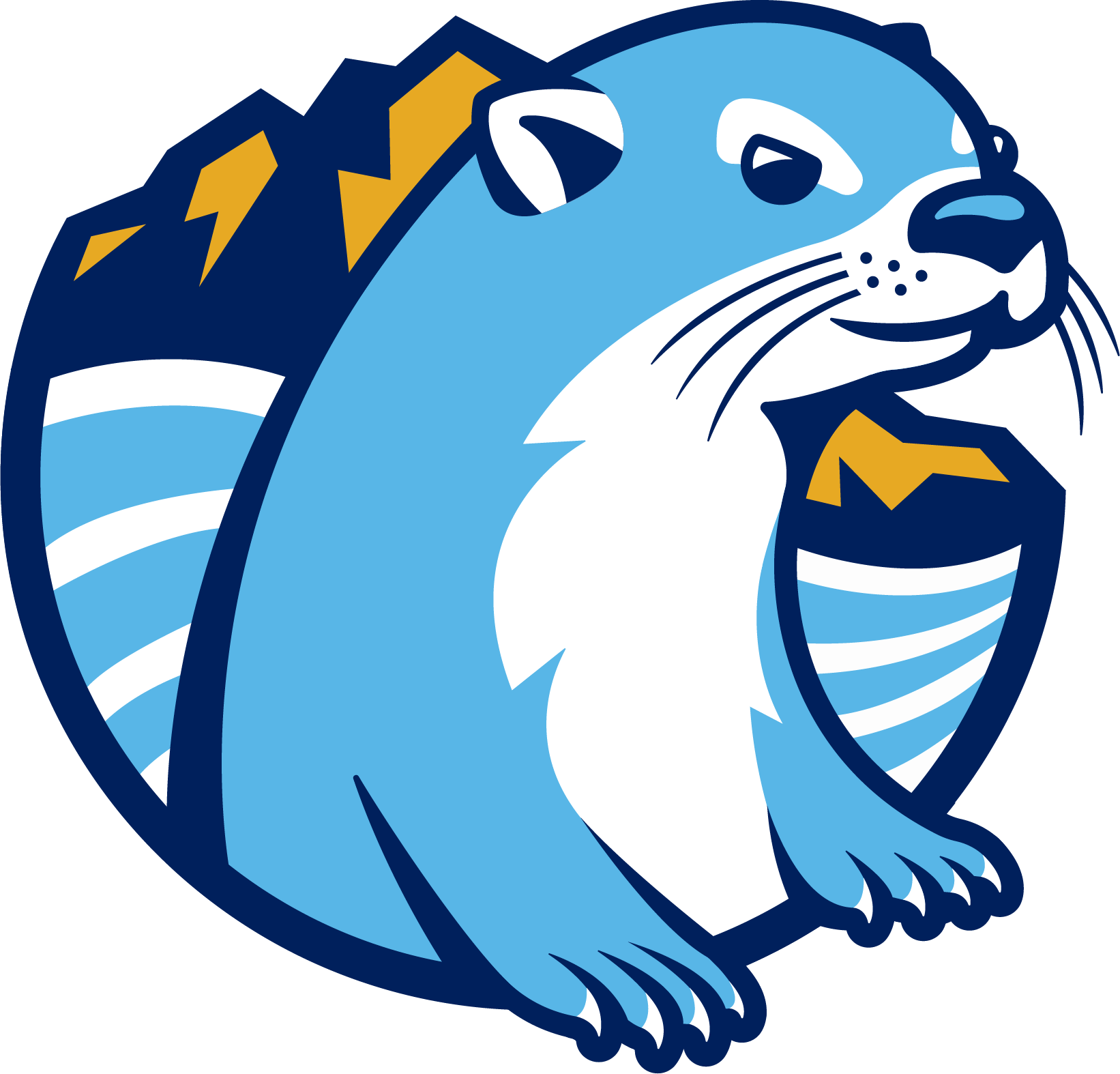 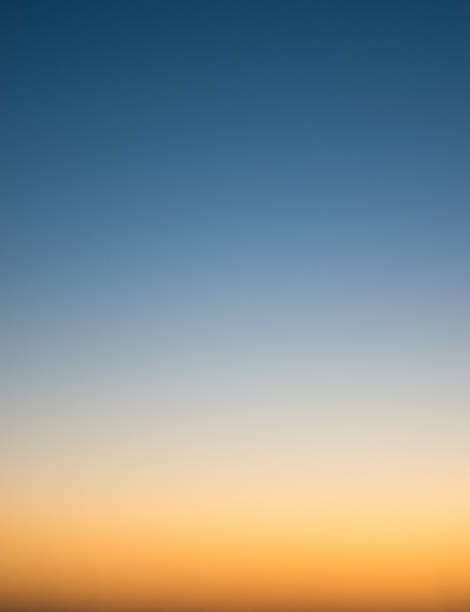 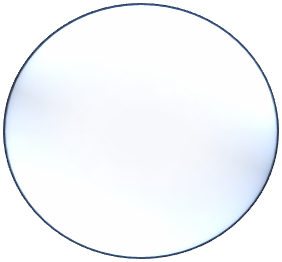 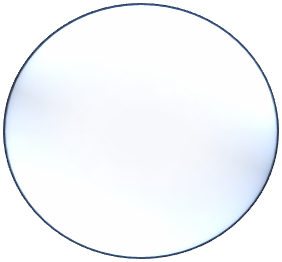 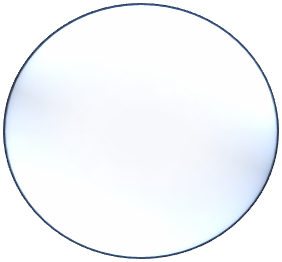 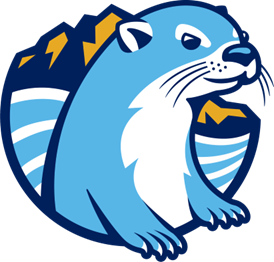 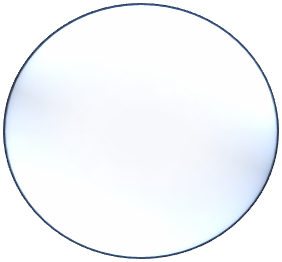 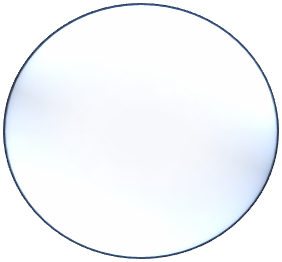 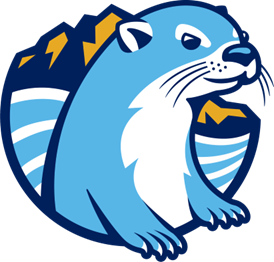 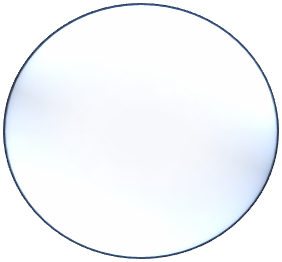 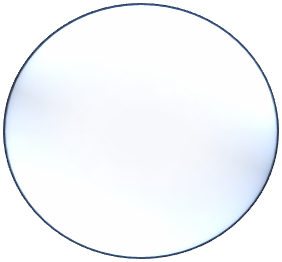 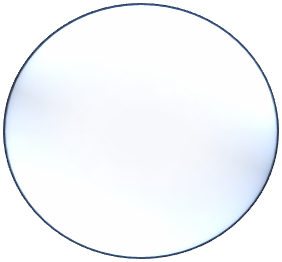 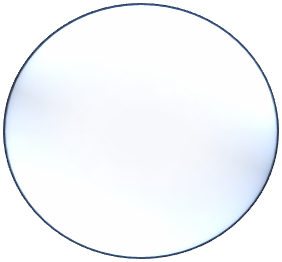 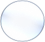 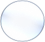 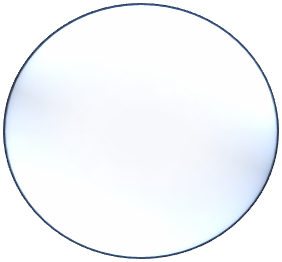 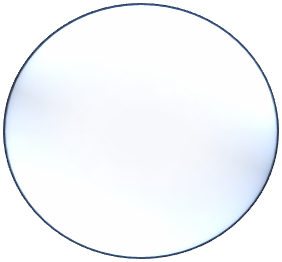 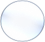 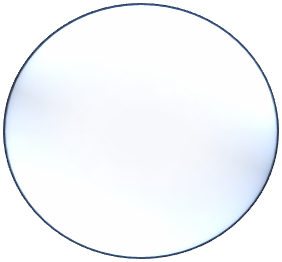 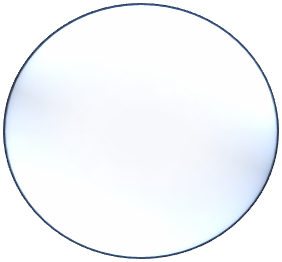 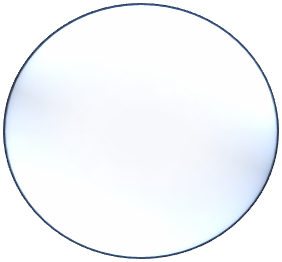 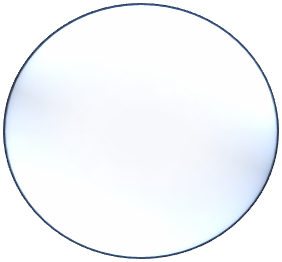 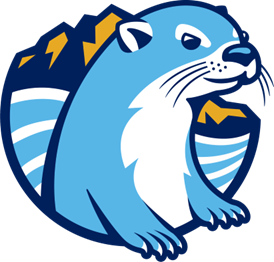 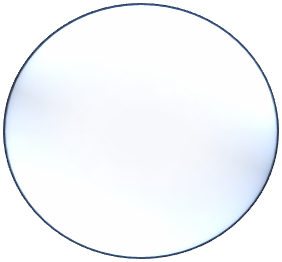 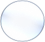 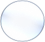 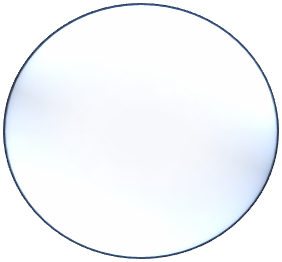 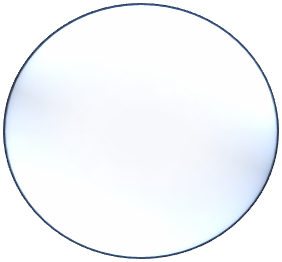 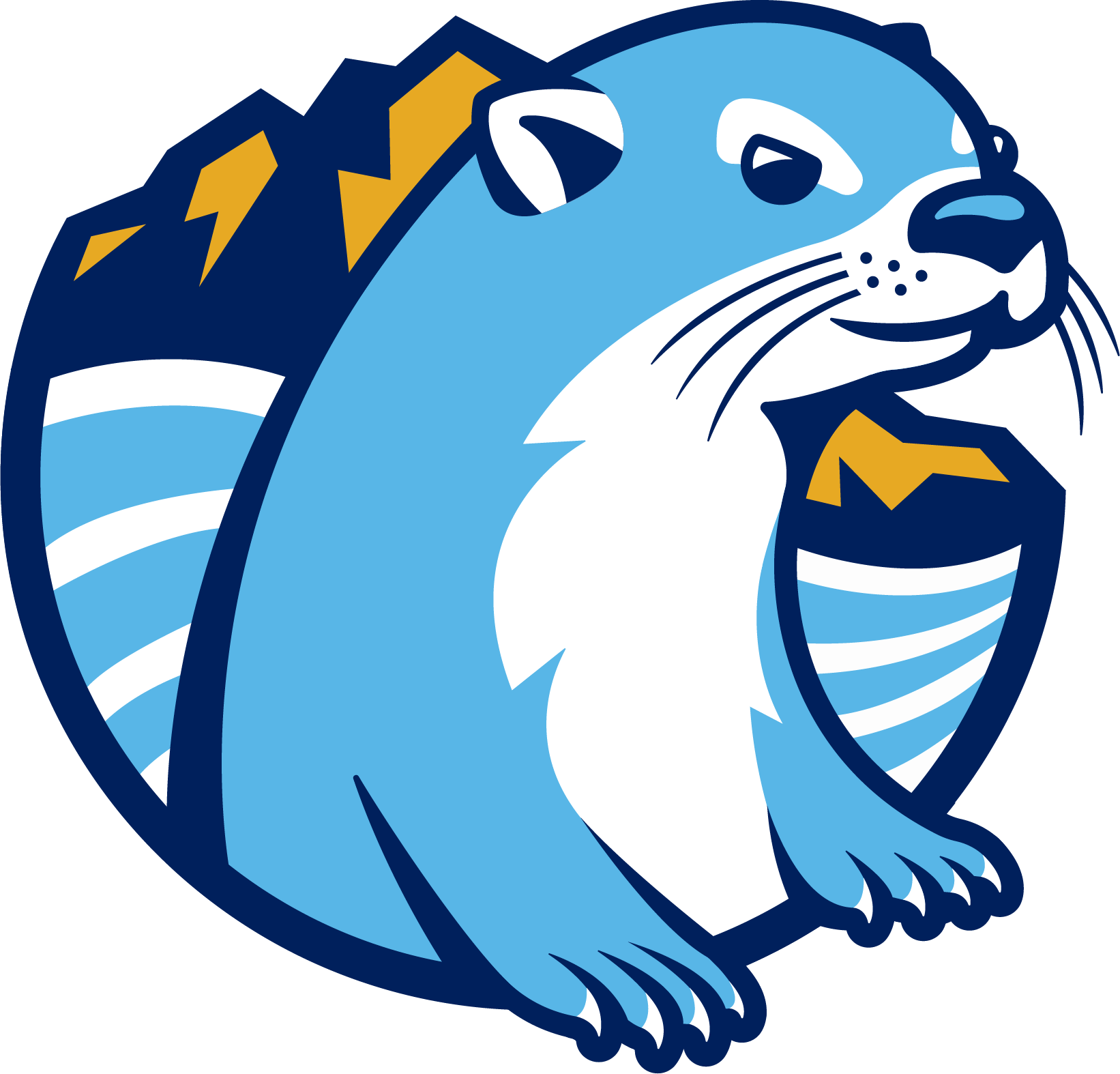 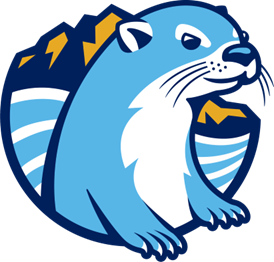 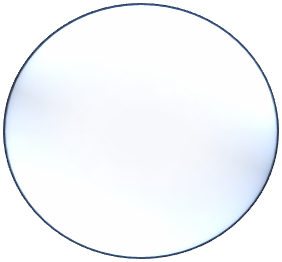 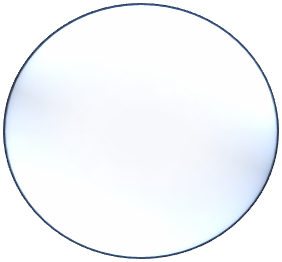 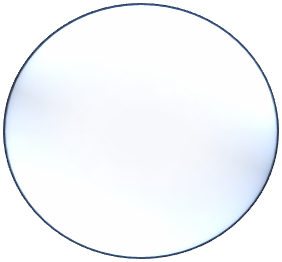 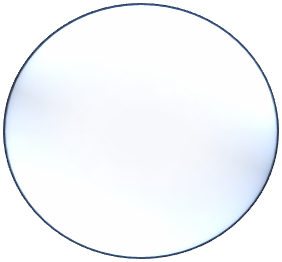 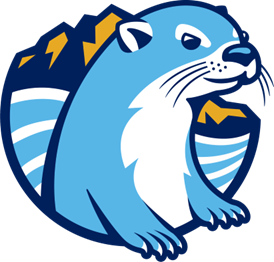 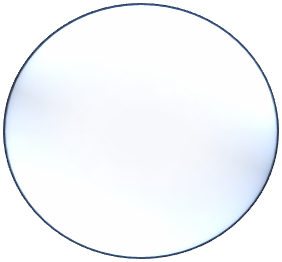 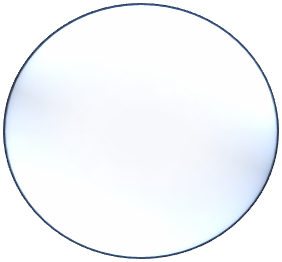 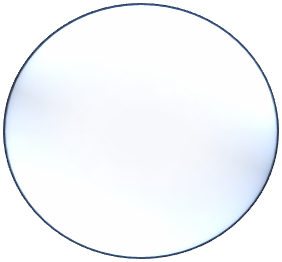 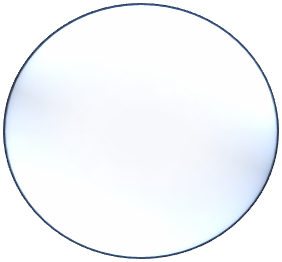 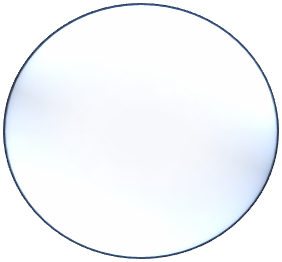 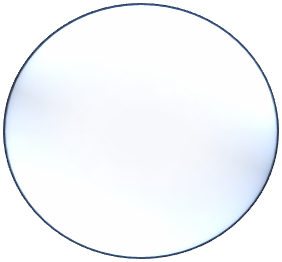 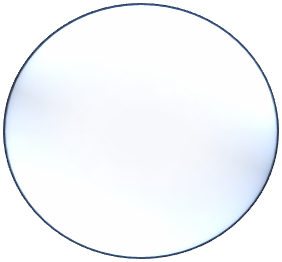 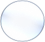 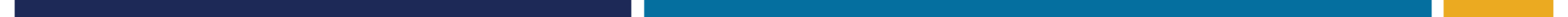 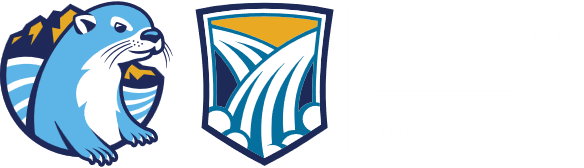 New Otters
Fall & Winter 2024
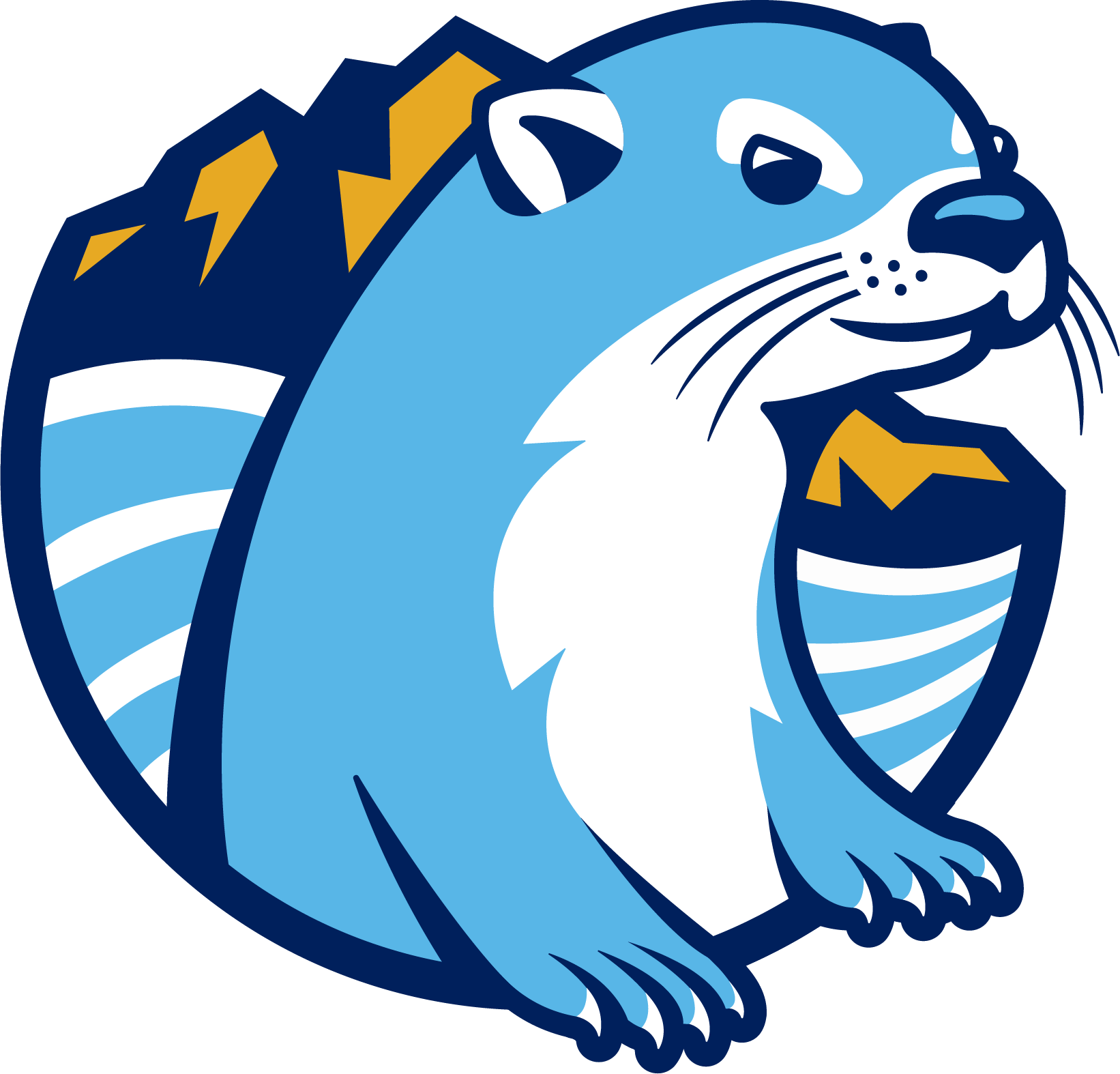 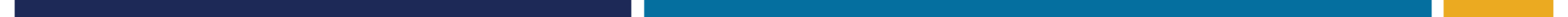 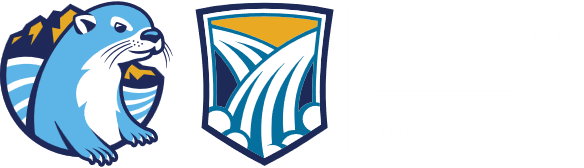 Academic & student support
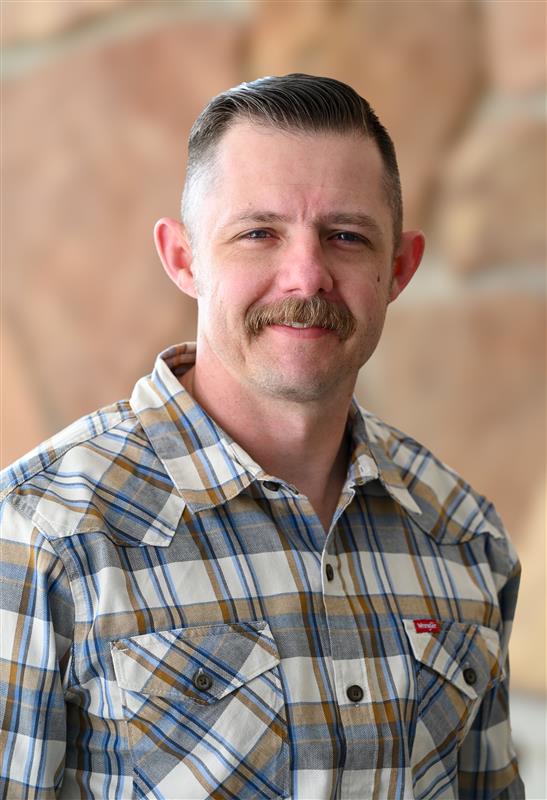 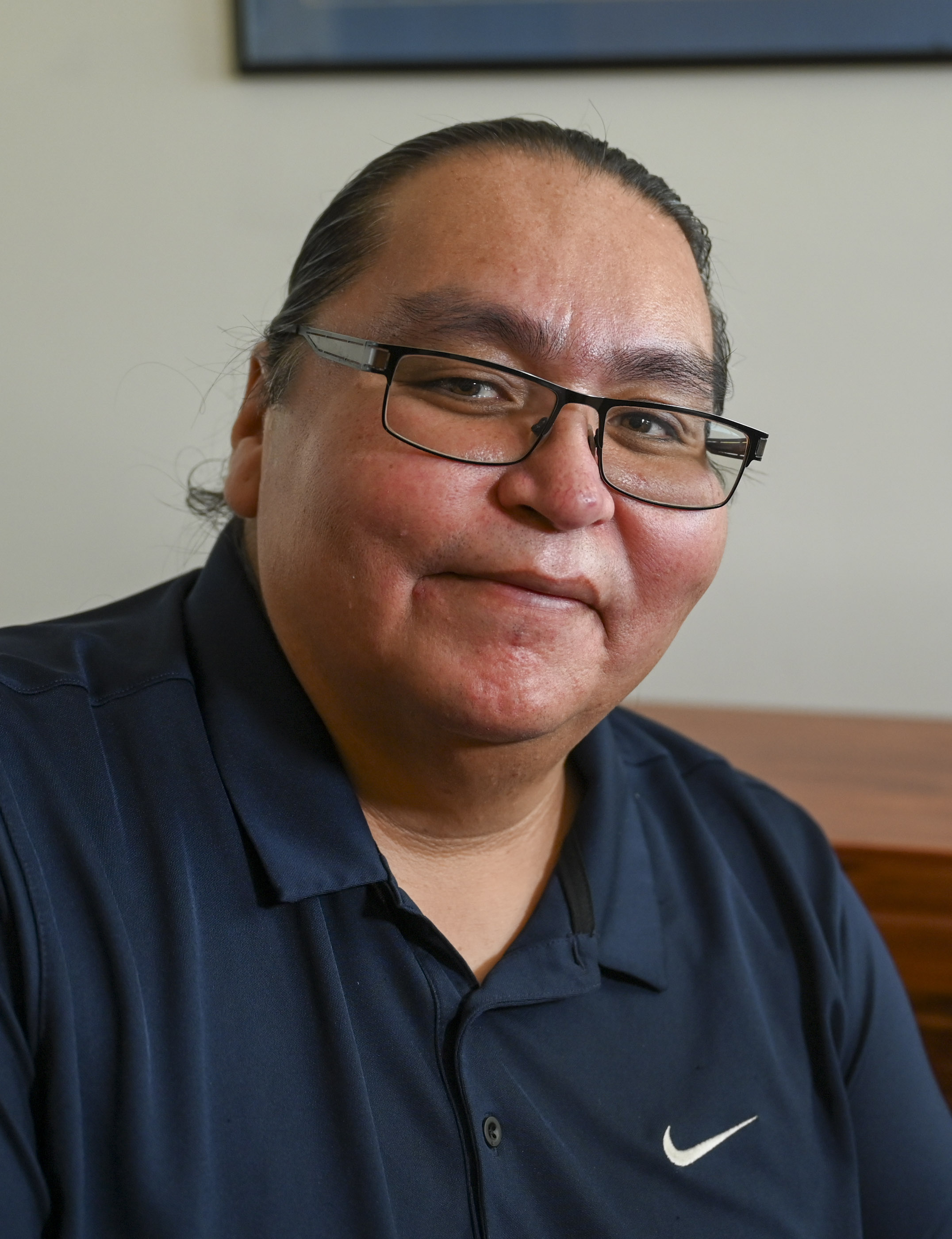 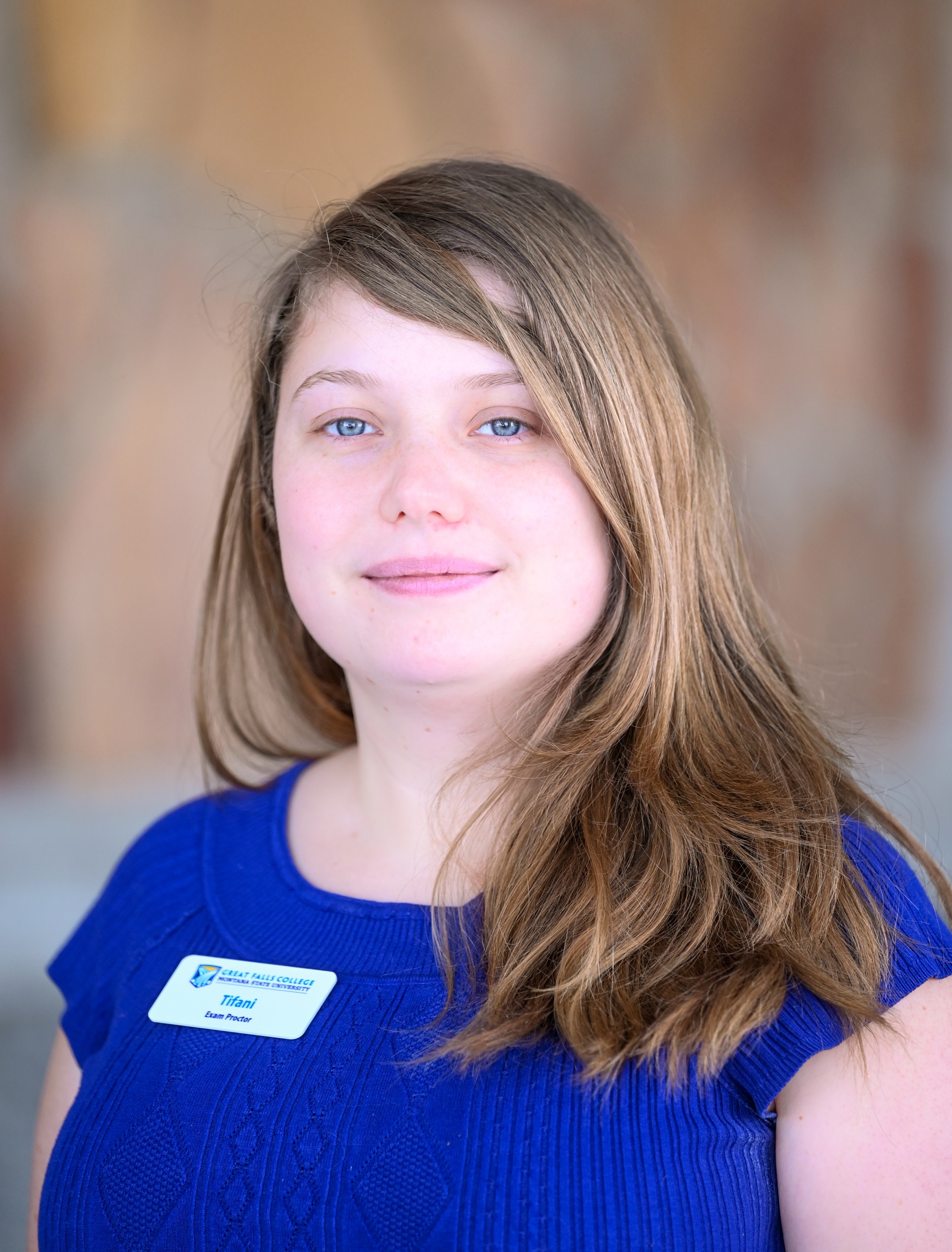 Calvin Gone
Native American Student Ambassador
Chris Sawhill
Veteran’s Success Coach
Tifani Crawford-Barsotti
Exam Proctor
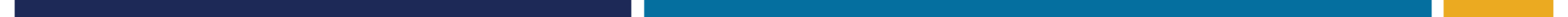 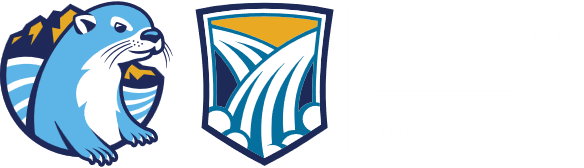 General Studies & ADJUNCTS
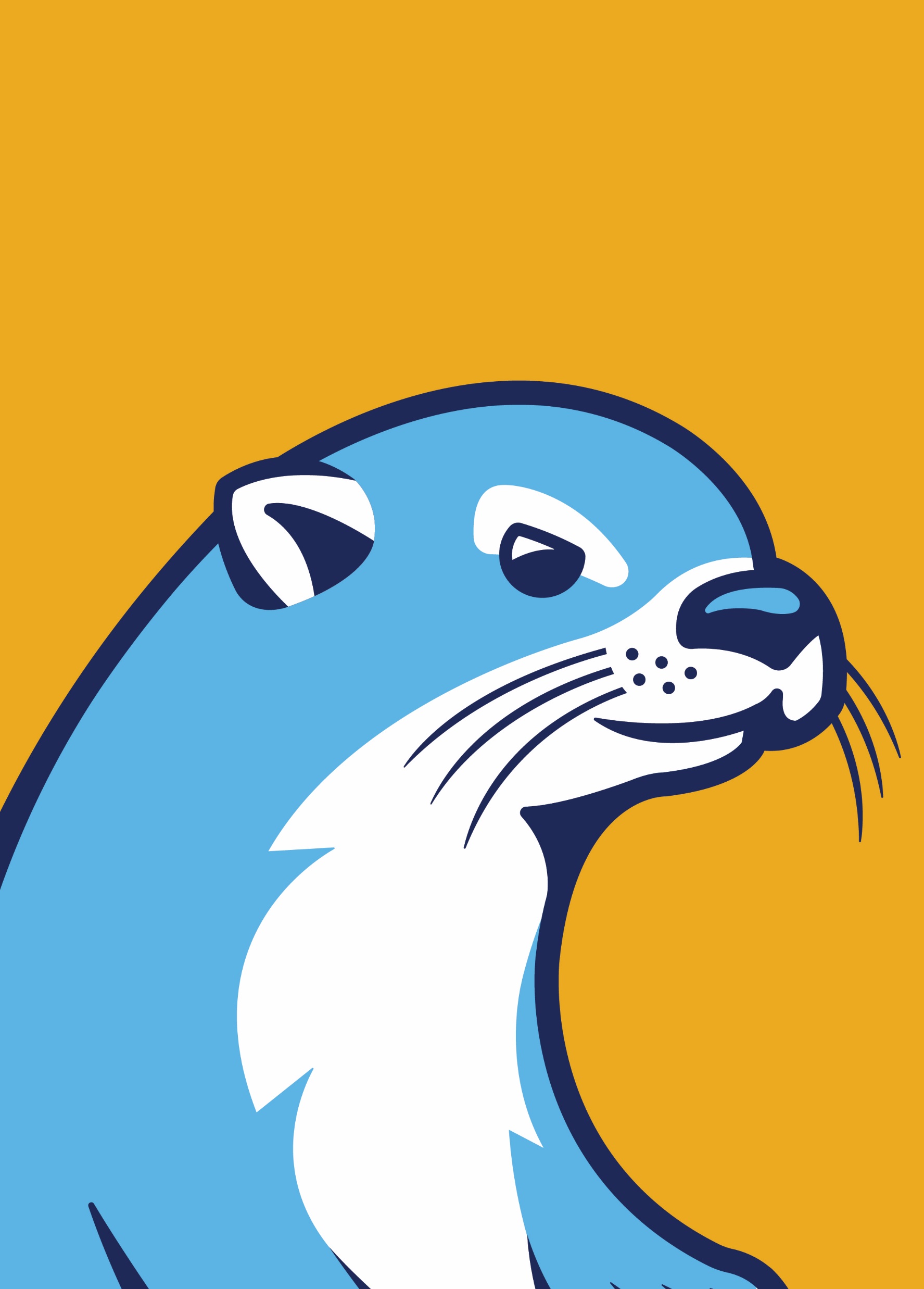 Robert Ingram
CET Healthcare
Karl Berg
Welding
Sarah Ginger
Dental Hygiene
Carl Clary
Nursing
Jennifer Wendland
Biology Lab Instructor
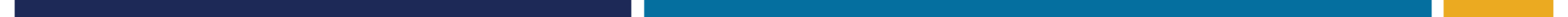 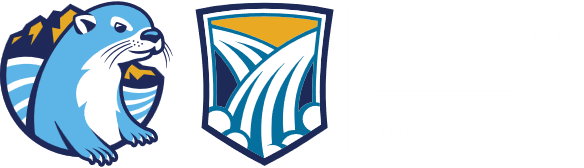 ADMINISTRATION
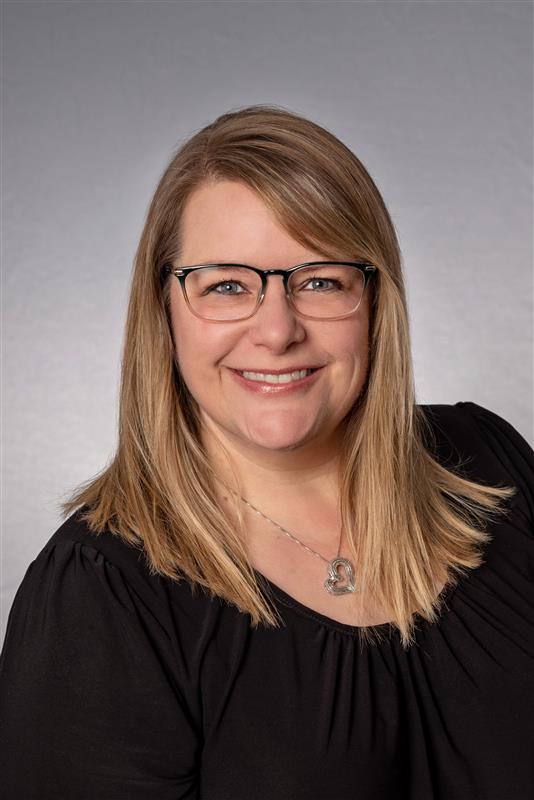 Amy Thompson
Executive Director
GS 10K SB
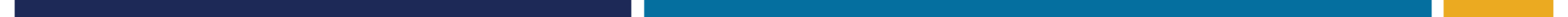 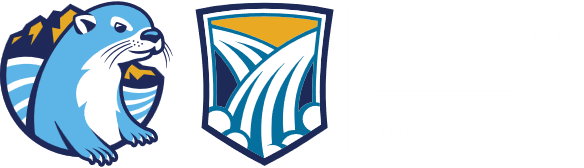 Same Otter, different den
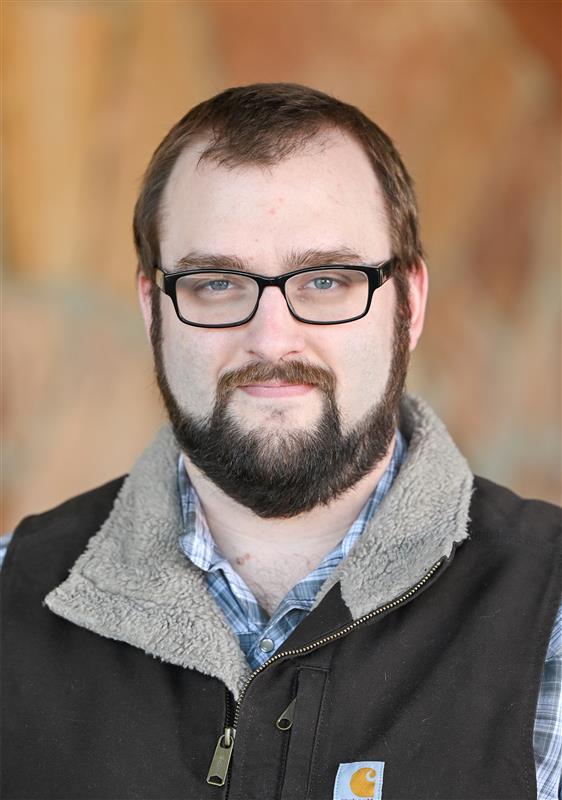 Kody Gilleo

Computer Support Specialist
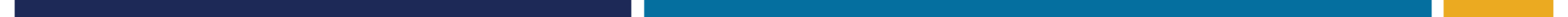 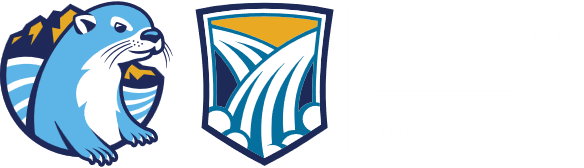 Website
Update
Scott Thompson
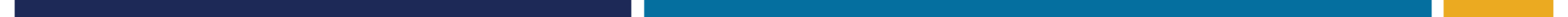 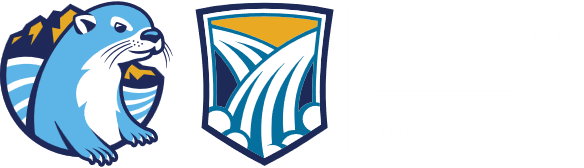 Mental 
Health Resources
Troy Stoddard
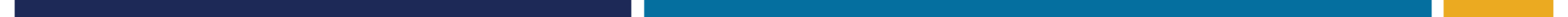 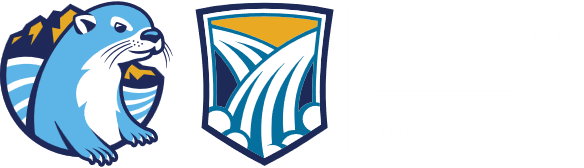 Institutional Accreditation
Mid-Cycle Report and Visit
Eleazar Ortega, Accreditation Liaison Officer
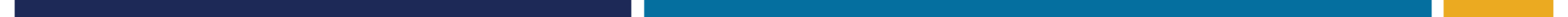 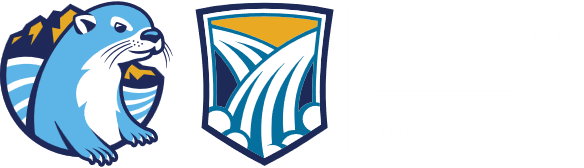 What is Institutional Accreditation?
A voluntary peer review process that assesses the quality of a college.

It evaluates all aspects of the institution– academic programs, governance, administration, mission, finances, and resources.

Accreditation provides public assurance about the quality of an institution and gives it a way to evaluate itself and improve.

Provides us with the ability to provide Title IV federal financial aid to students, transfer and accept student transcripts and credits, and increase the likelihood of degree acceptance from employers and other higher education institutions.
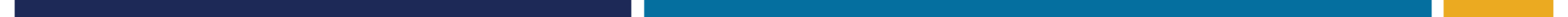 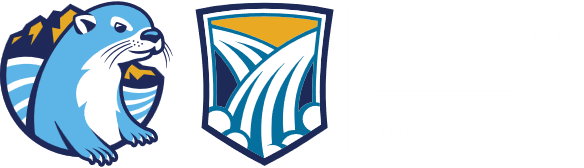 Northwest Commission on Colleges and Universities (NWCCU)
NWCCU is a Washington State nonprofit corporation, recognized as a 501(c)(3) organization by the Internal Revenue Service.
 
NWCCU is recognized by the United States Department of Education (USDE) as an accreditor of higher education institutions throughout the United States.
 
The overriding purpose of NWCCU accreditation is to assure stakeholders that an NWCCU-accredited institution has been rigorously evaluated and that it meets or exceeds the criteria required to maintain accreditation. In addition, NWCCU promotes a culture of data- and evidence-informed continuous institutional improvement.
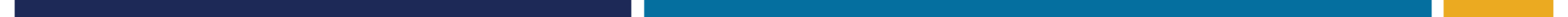 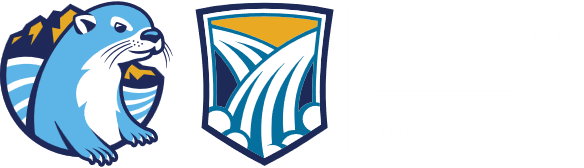 Institutional Accreditation Report and Visits Schedule
Year 1 (2023)– Annual report
Year 2 (2024)– Annual report
Year 3 (2025)– Annual report + Mid-Cycle Self-Evaluation report and visit
Year 4 (2026)– Annual report
Year 5 (2027)– Annual report
Year 6 (2028)– Annual report + Policies, Regulations, and Financial Review report
Year 7 (2029)– Annual report + Evaluation of Institutional Effectiveness report & visit
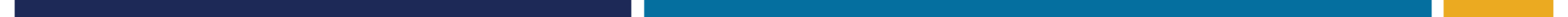 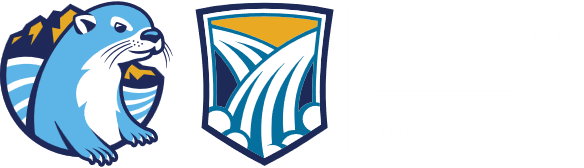 Mid-Cycle Self-Evaluation Report and Visit
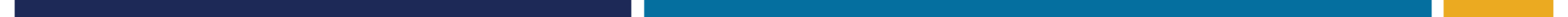 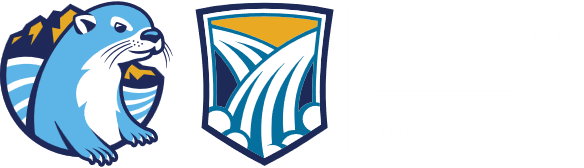 Employee Satisfaction 
Survey
Dr. Stephanie Erdmann
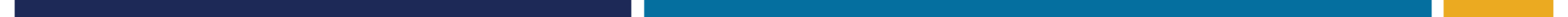 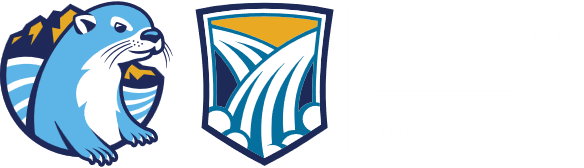 College Employee Satisfaction Survey (CESS)
Fall 2024
33% Response Rate
207 were invited responded to the survey, N=68
NOTE: Response rate declined from 52% in 2022
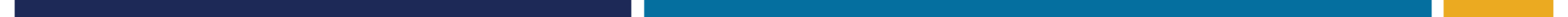 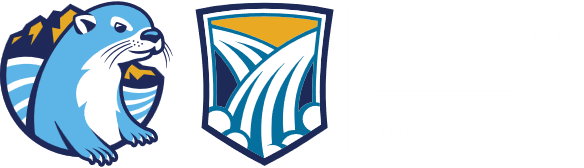 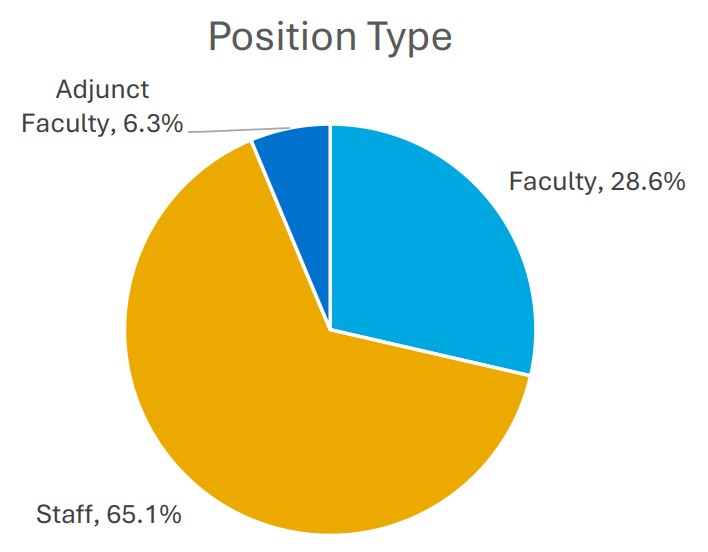 94%     Full    Time
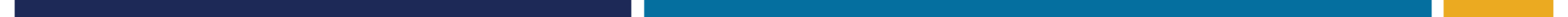 Comparison Group
57 Other Two Year Public Institutions
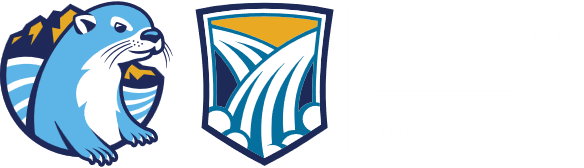 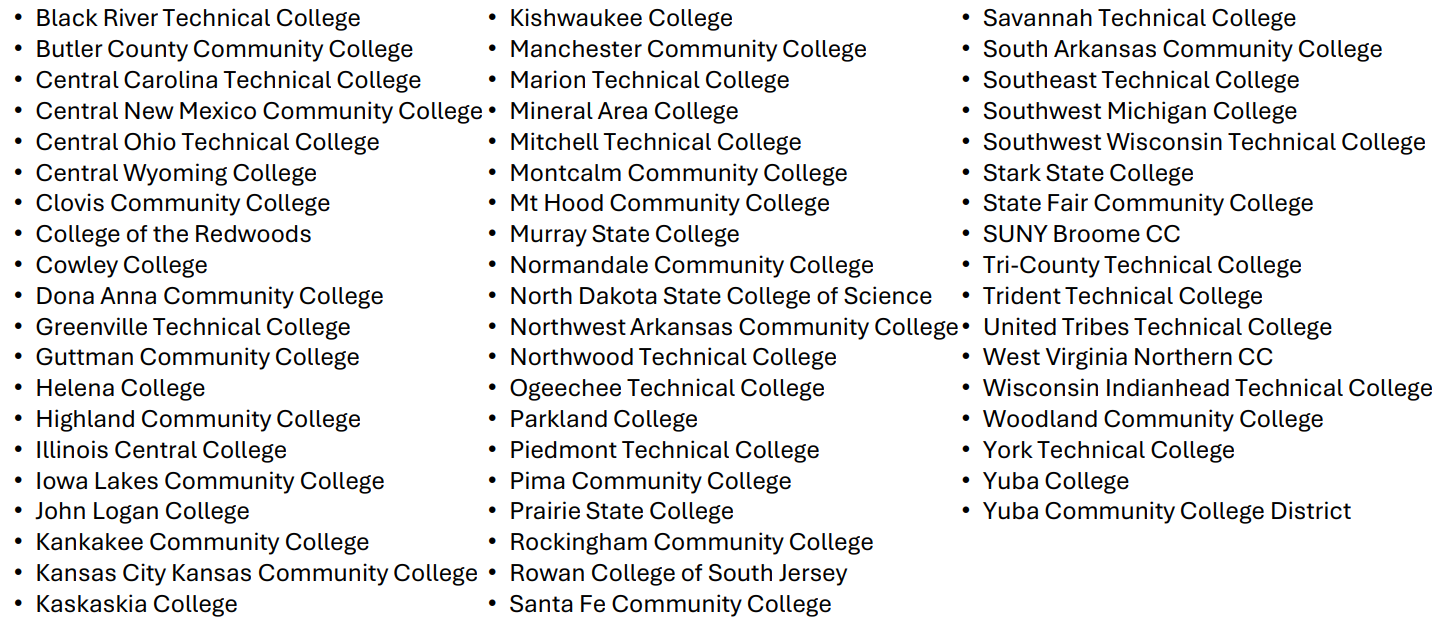 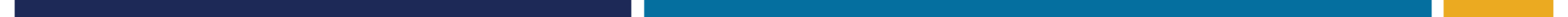 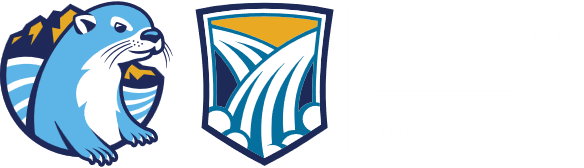 Intended Outcome: 
Overview of and reflection on the results.

Survey overview
Great Falls College’s strengths
Priorities for improvement
Views on goals and planning
Your reflections
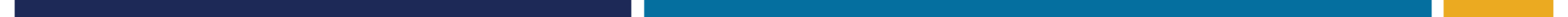 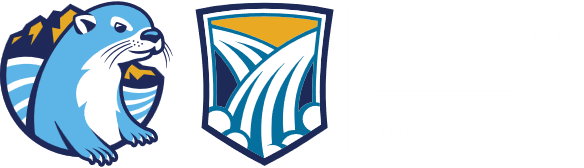 Four Areas

Campus Culture and Policies
Work Environment
Institutional Goals
Involvement in Planning
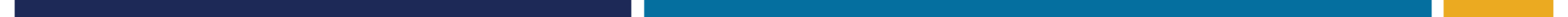 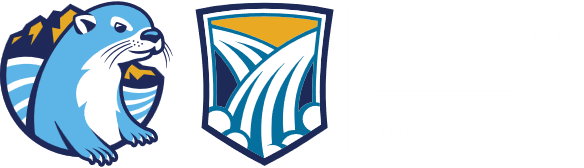 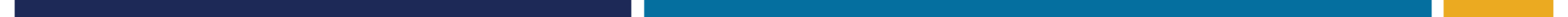 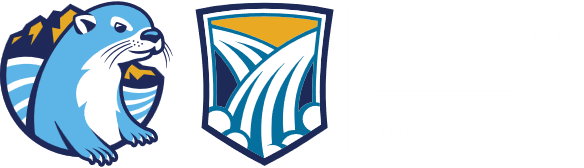 Very Important
Challenges
Strengths
Very Unsatisfied
Very Satisfied
Very Unimportant
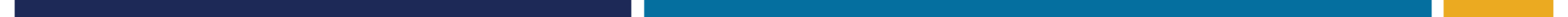 Strengths
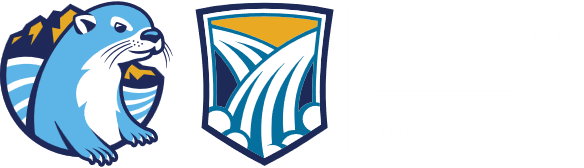 We take pride in our work
We prioritize our students
We feel respected, valued, and have a safe work environment


TO NOTE:
On all comparison items with a statistically significant difference, Great Falls College employees were more satisfied than the comparison group.
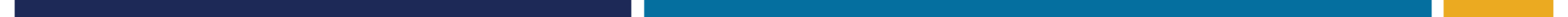 Details-Campus Culture
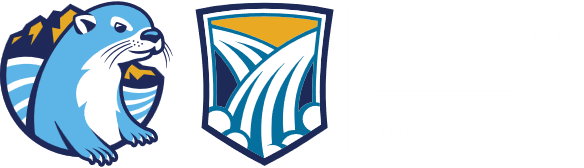 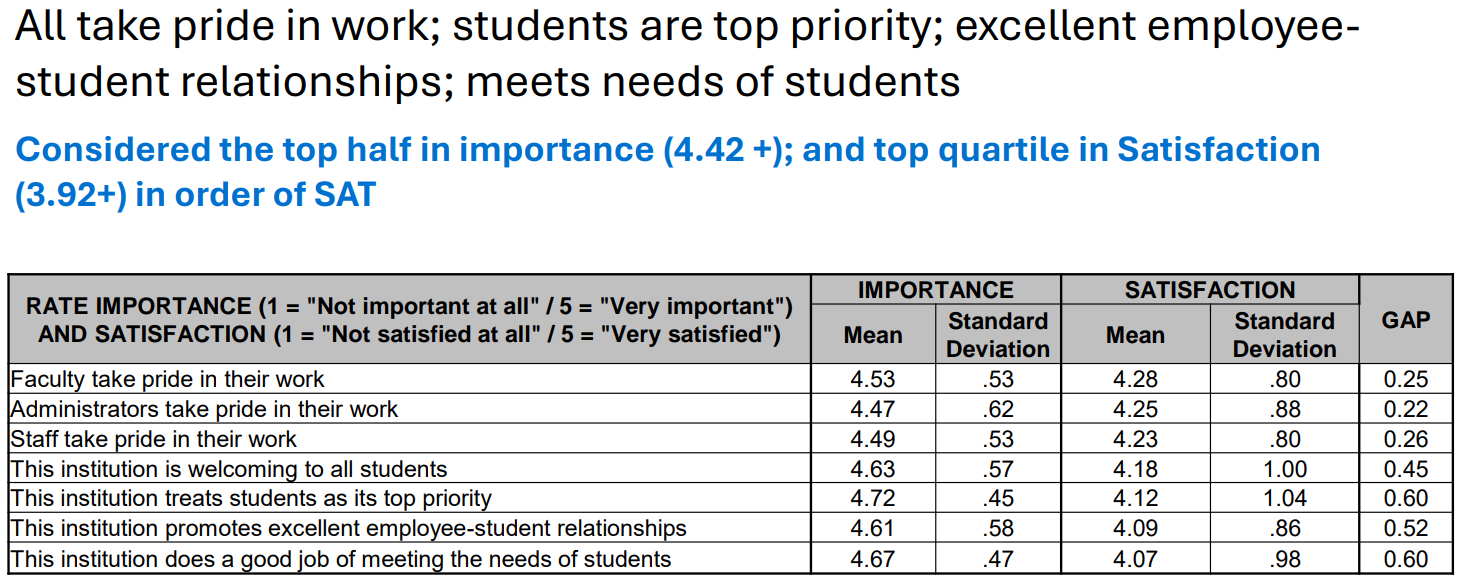 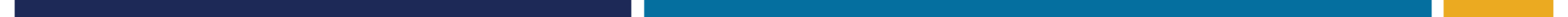 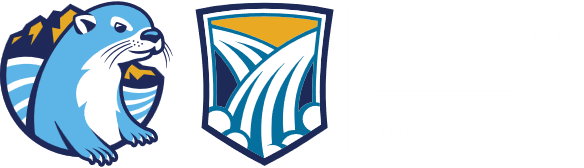 Details-Work Environment
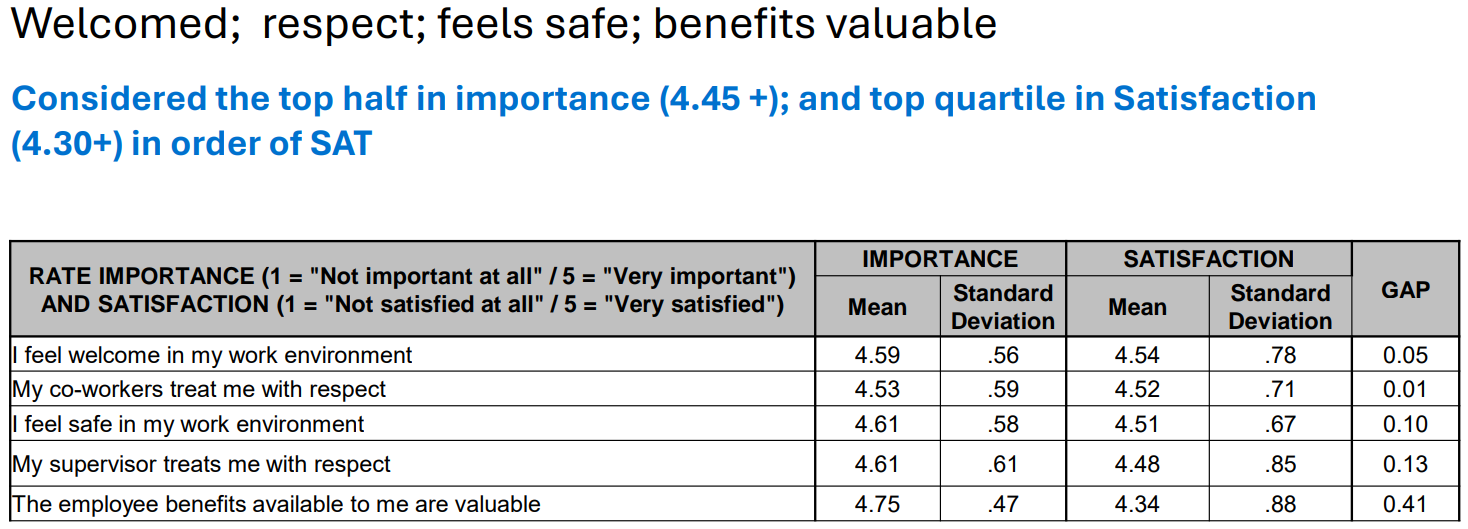 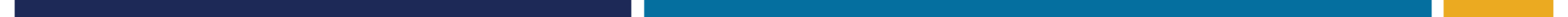 Overall Satisfaction
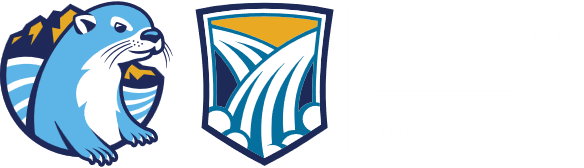 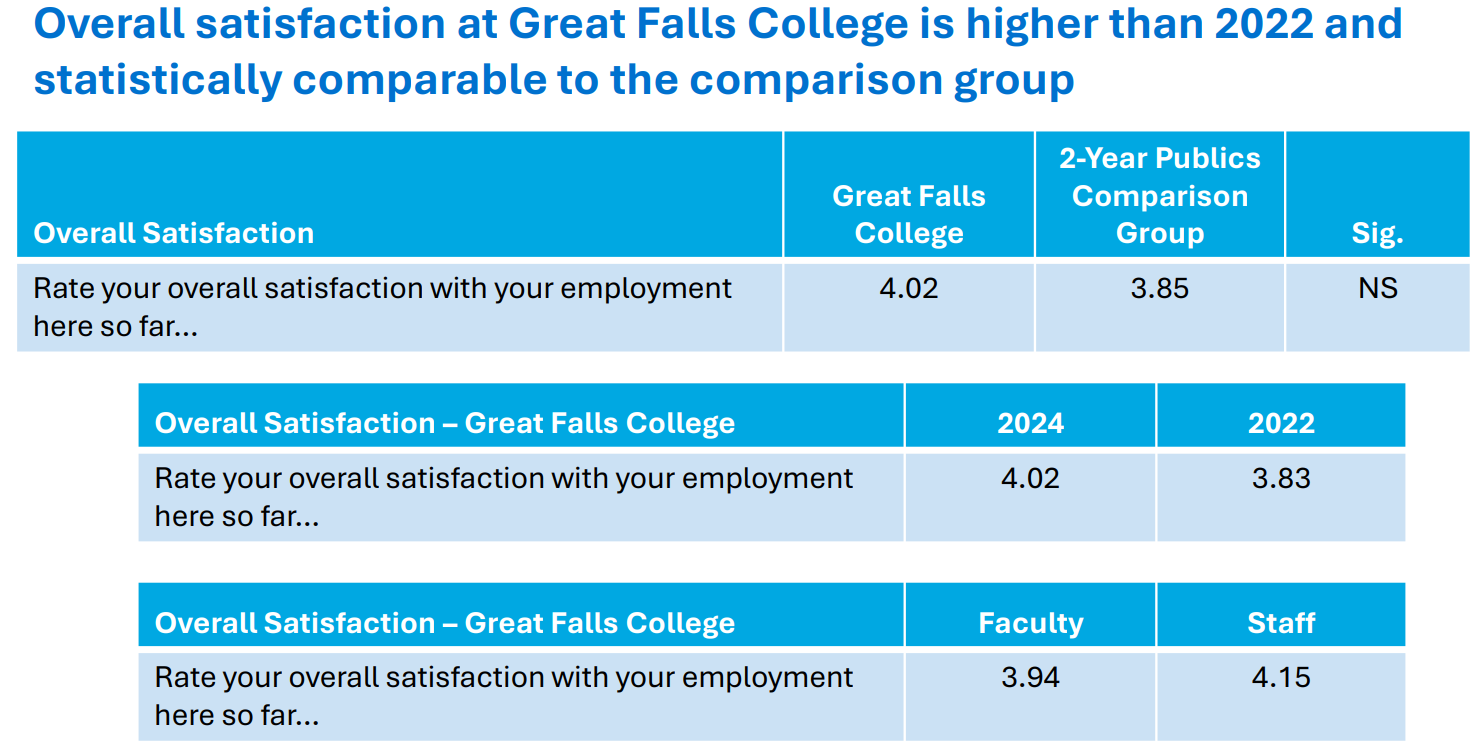 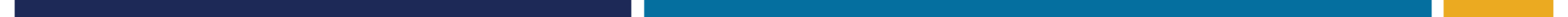 Challenges-Priorities
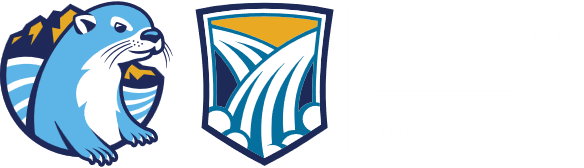 We can continue to work on cross-departmental communication
We can better engage employees in planning
We can provide staff and budgetary resources
We can continue to work on pay, professional development, and advancement strategies
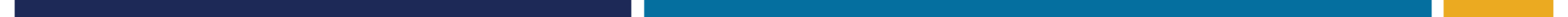 Campus Culture
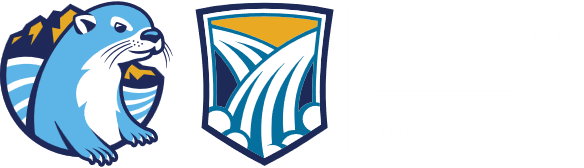 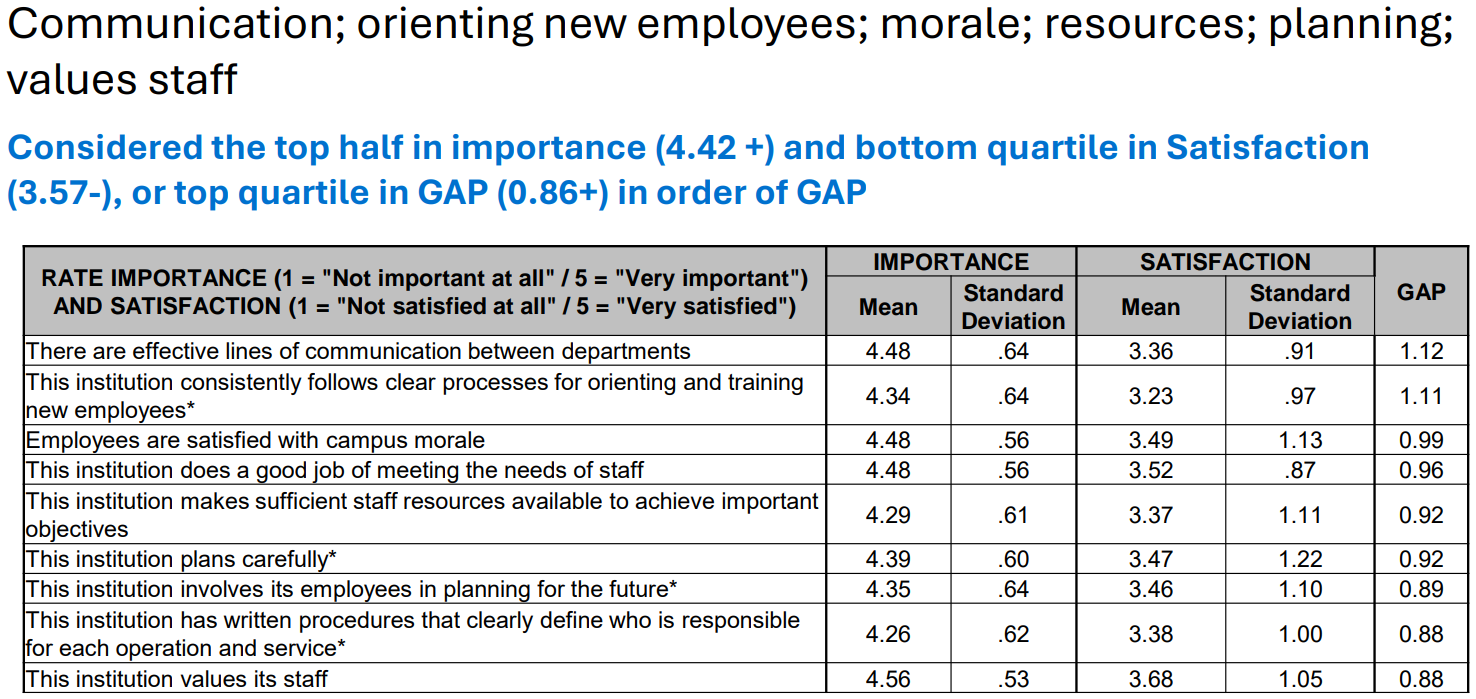 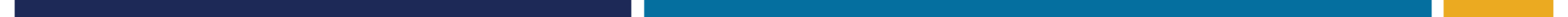 Work Environment
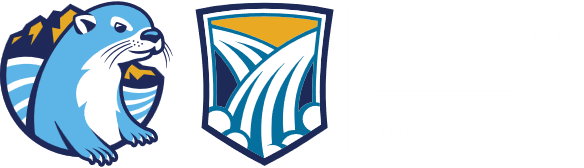 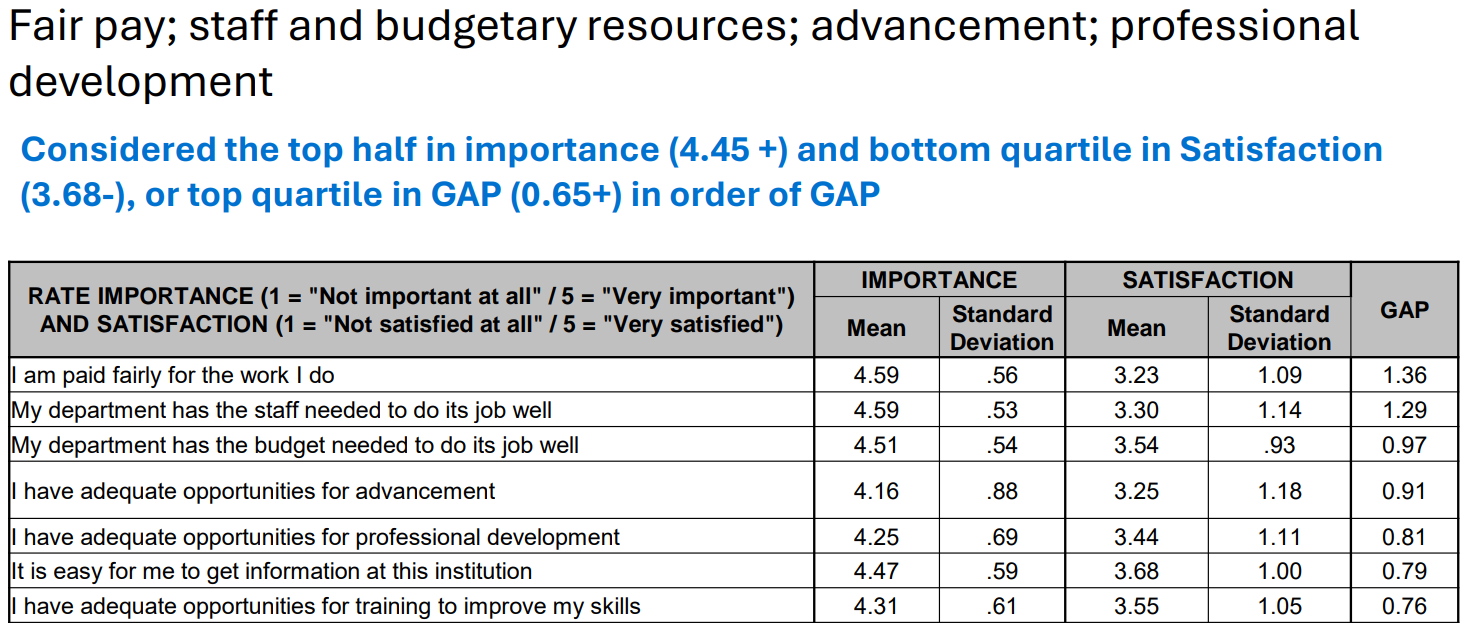 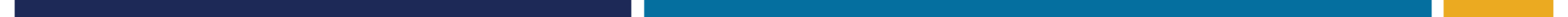 Improvements Made
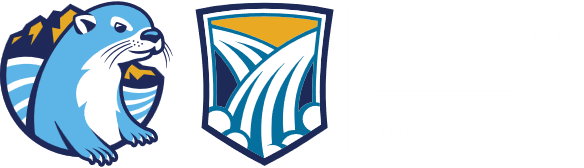 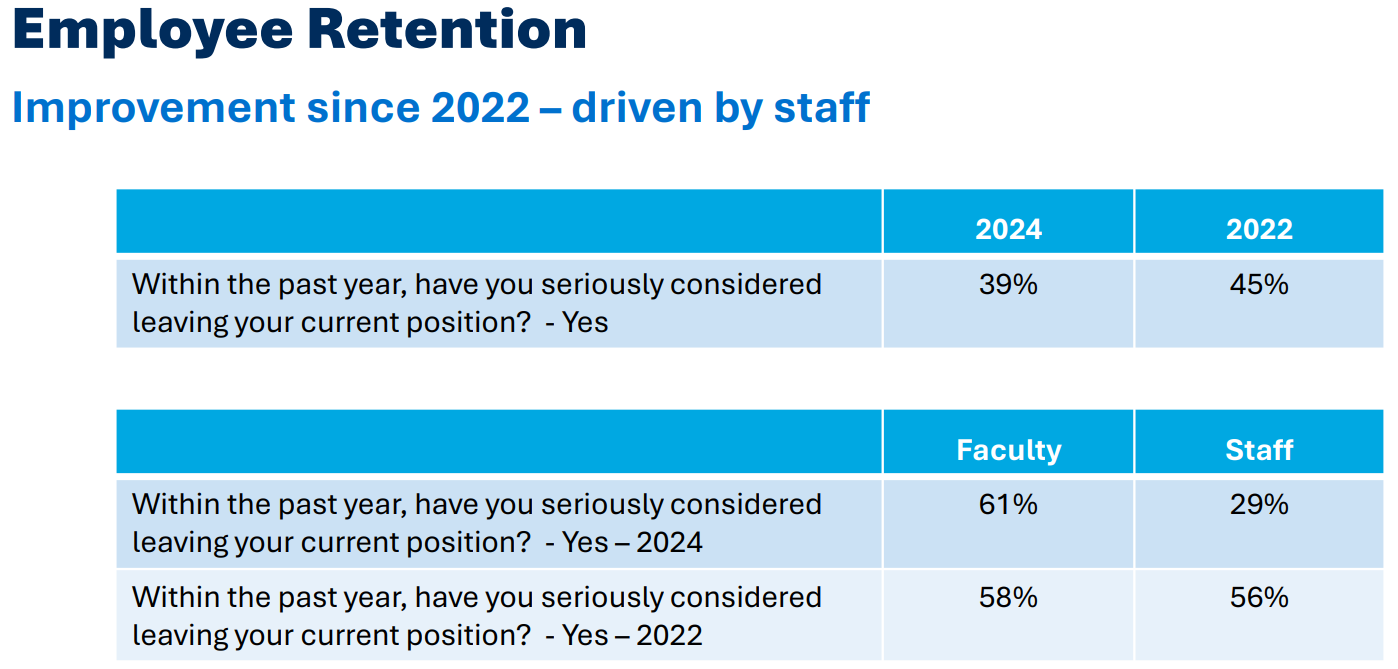 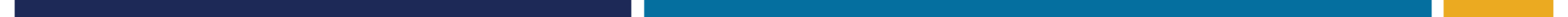 Comparison
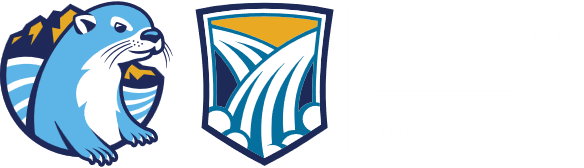 Employee retention and morale continue to be top goals
Increasing enrollment and developing/improving academic programs less important than comparison group.
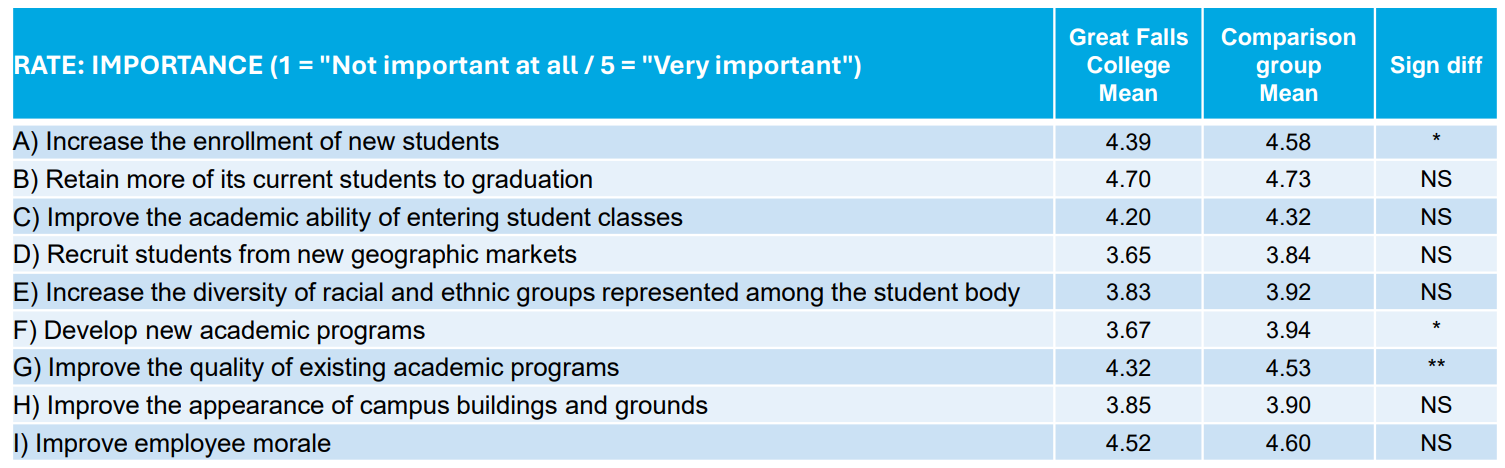 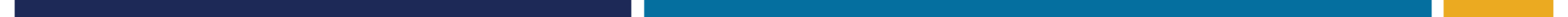 Comparison
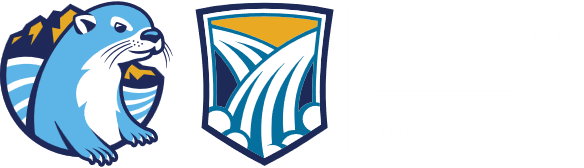 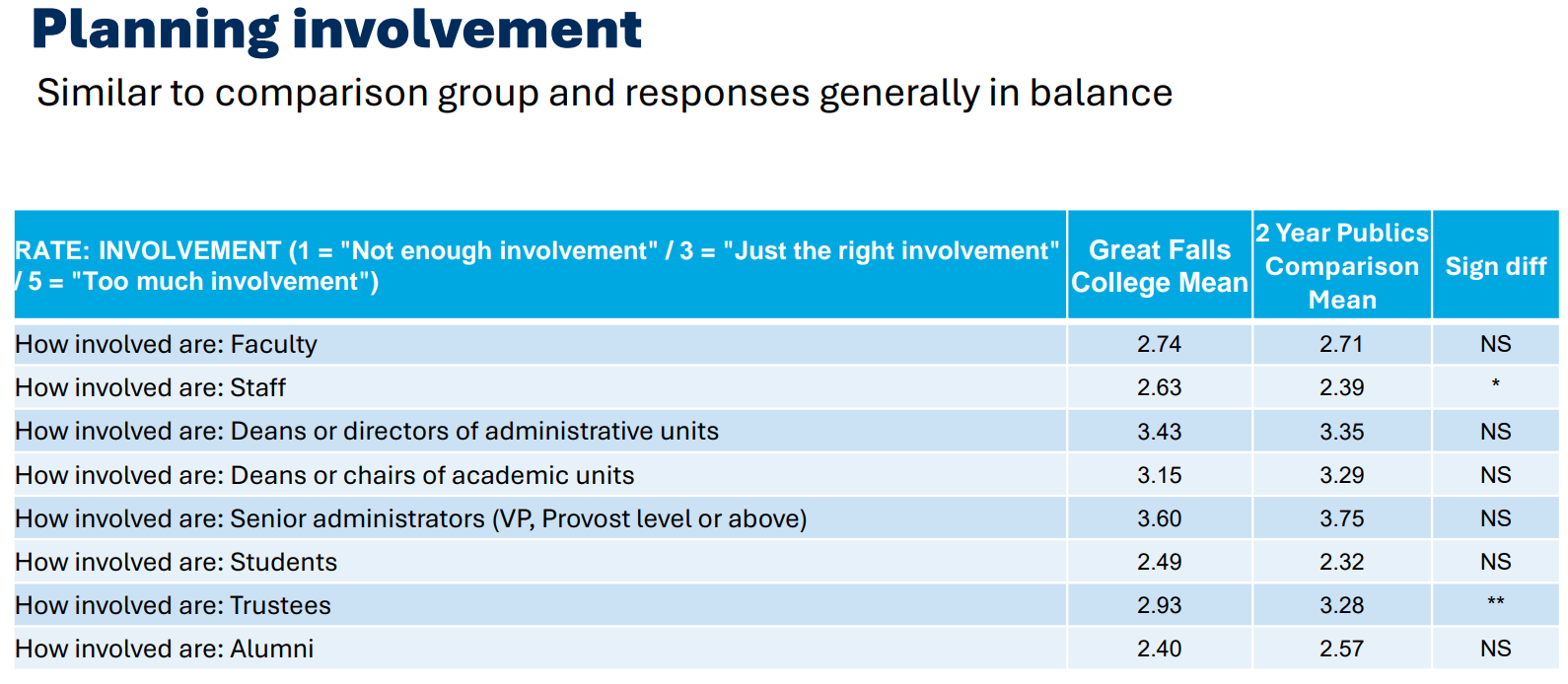 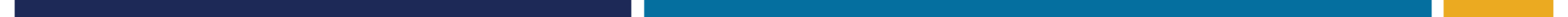 Employee Reflections
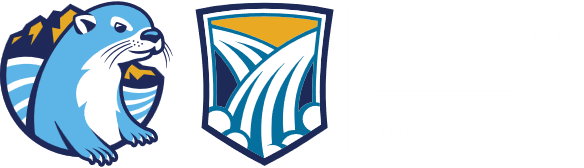 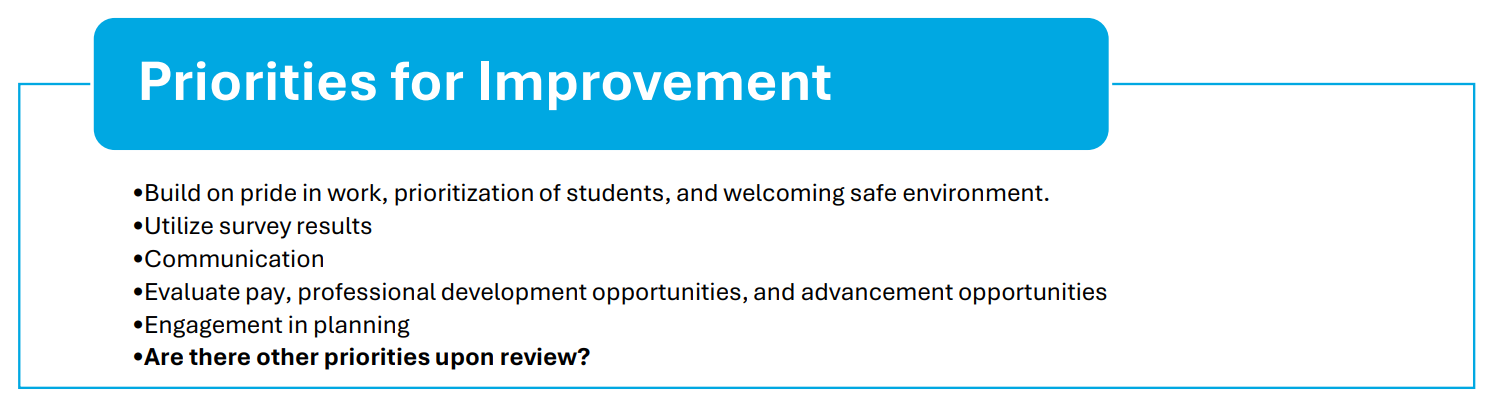 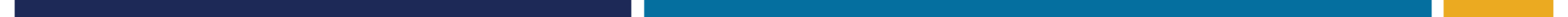 Please download and install the Slido app on all computers you use
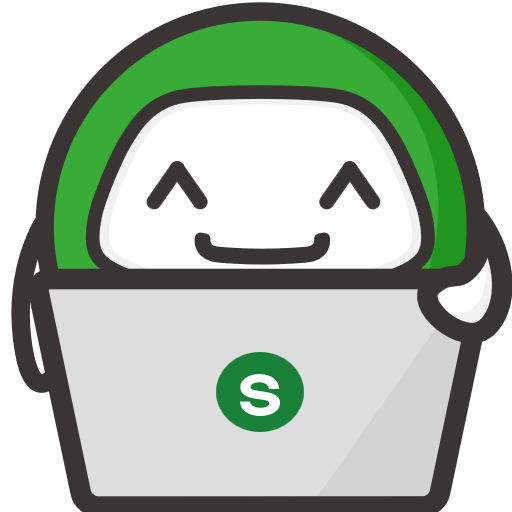 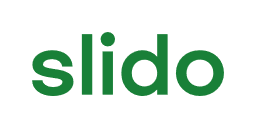 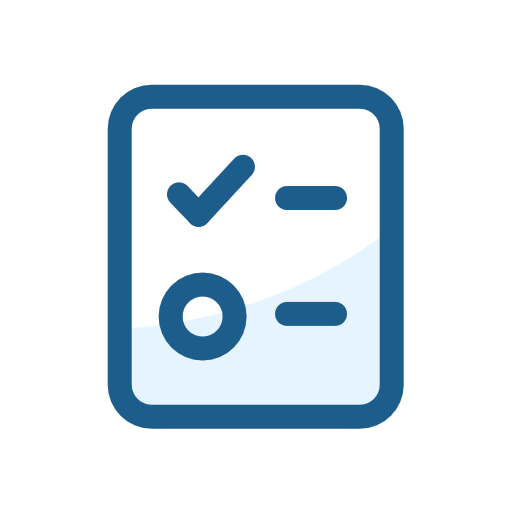 Which of these 3 identified priorities from the survey should be the focus for 2025?
ⓘ Start presenting to display the poll results on this slide.
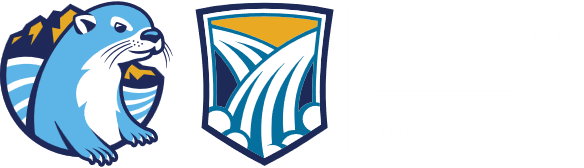 Post the quantitative data in the College Council folder.
Set up a team to address the 2025 priority identified today.
Communicate progress through College Council and The Otter News. 
Other ideas?
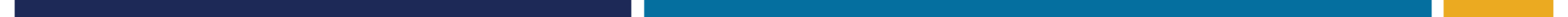 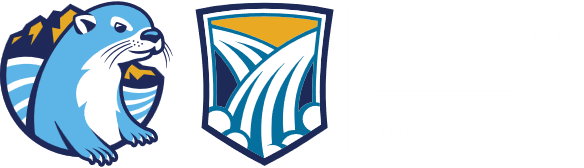 Student 
Panel
Scott Thompson
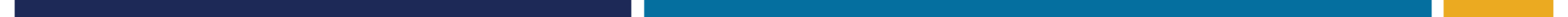 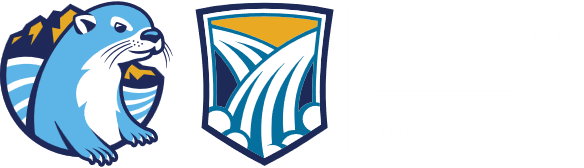 Wrap 
Up
Quincie Jones
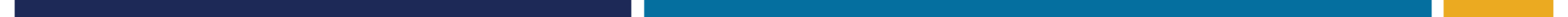